Педагогический проект на тему:«Великая Отечественная война.Память в памятниках.»
Подготовила:
Воспитатель группы № 9
Делиу Олеся Марсовна
Сроки проведения : январь 2015 – апрель 2015
Цель проекта:1. Воспитывать патриотические  чувства, гордость  за свою страну и подвиги народа.2. Закрепить у детей понимание значения слов «скульптура», «памятник». 3. Познакомить с профессией скульптора.4. Познакомить детей с жизнью людей в годы Великой Отечественной войны; подвигами солдат.5. Познакомить с  памятниками, посвященными войне и героям войны.
Знакомство с понятиями «СКУЛЬПТУРА», «ПАМЯТНИК»
Создание выставки  фотографий памятников, посвященных  жизни Симбирска  в фойе
Рассматривание иллюстраций, фотографий Ульяновска в годы войны
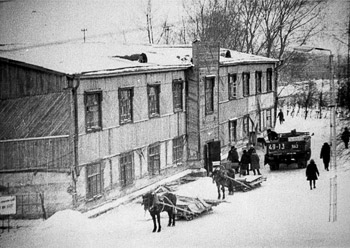 Рассказ о вечном огне и обелиске славы с рассматриванием иллюстраций
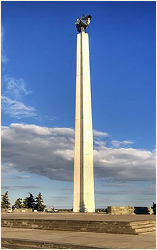 Беседа«В память о войне»
Создание  выставки фотографий памятников, посвященных войне, в Ульяновске и Ульяновской области
«Экскурсия» в фойе
Презентация «Герои нашей малой  Родины и памятники в  память о них»
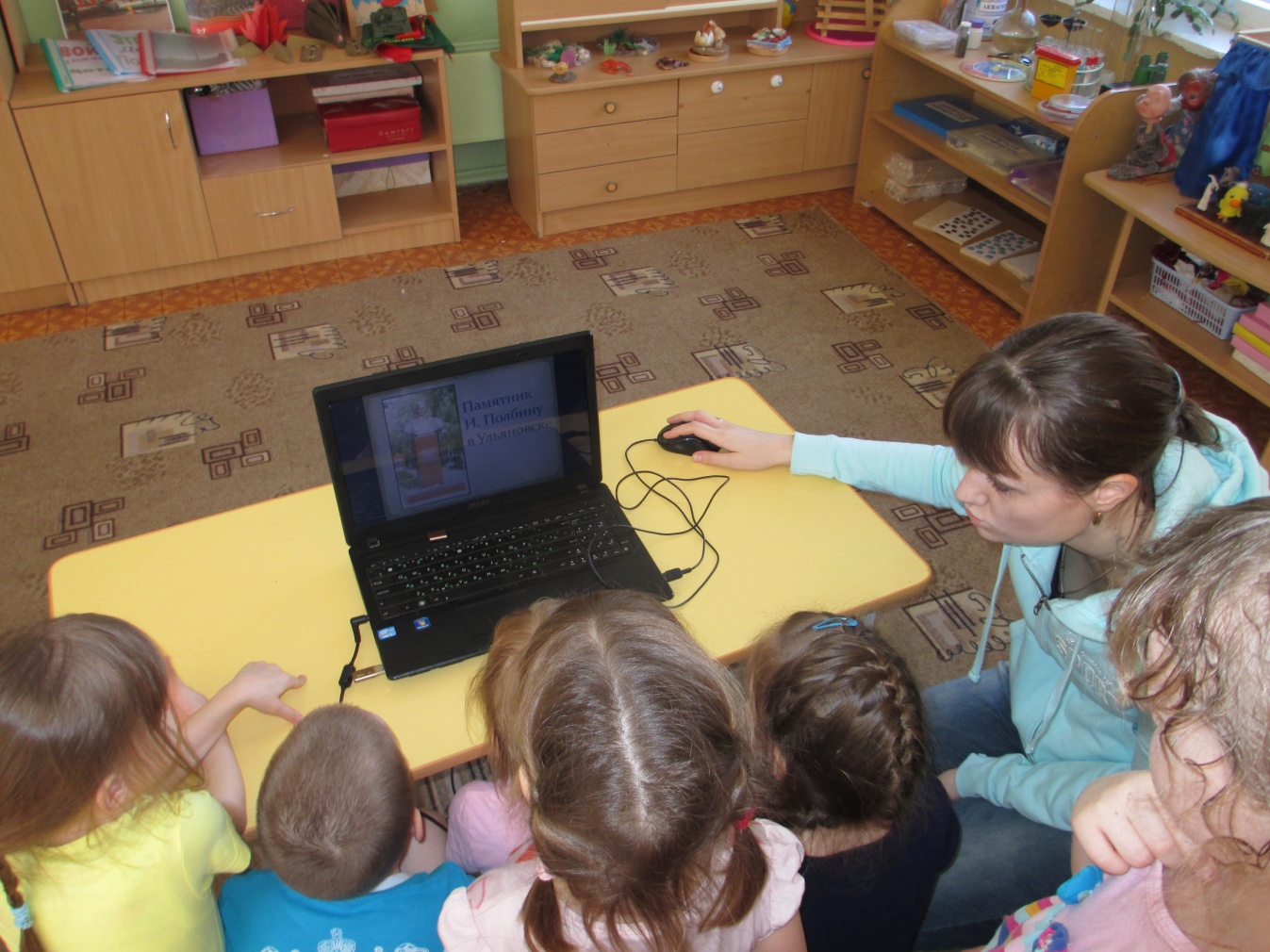 Презентация «Дети войны»